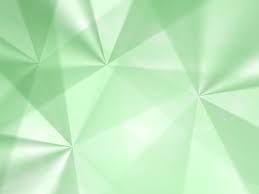 Всероссийский конкурс профессионального мастерства педагогов «Мой лучший урок»
Урок окружающего мира в 4 классе 
по теме: «Окна в окружающий мир. Многогранный мир чувств»
 
Автор: Благодер Виктория Гариевна,
 учитель начальных классов
МБОУ СОШ № 5 г.-к. Геленджик
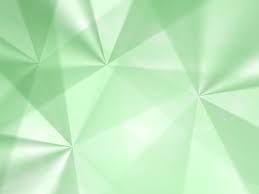 Проверка правильности выполнения задания
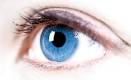 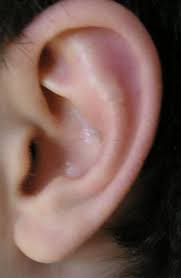 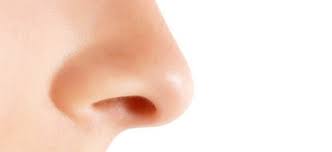 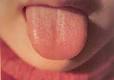 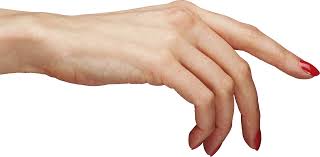 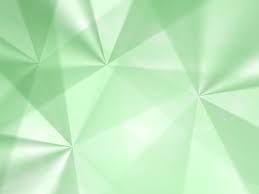 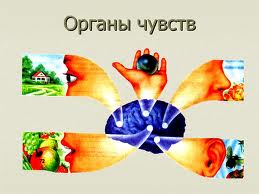 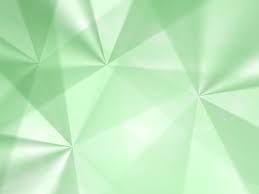 Самопроверка по эталону ТЕСТ    А
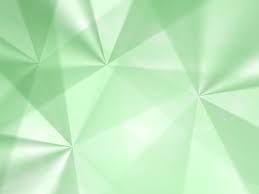 Самопроверка по эталону   ТЕСТ    В
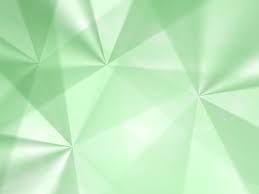 Самопроверка по эталону   ТЕСТ    С
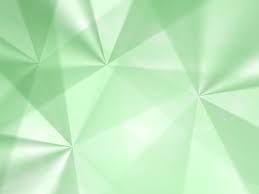 Я слышу, чувствую, вижу, ощущаю…
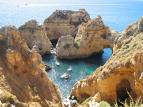 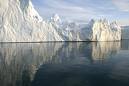 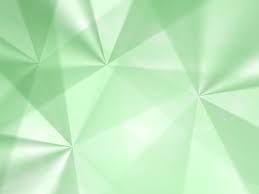 “Мозг – самое совершенное и сложное из созданий земной природы”.                                             И.М.Павлов
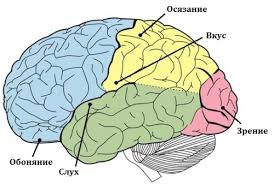